STANDARDY OCHRONY MAŁOLETNICH W Powiatowym centrum pomocy rodzinie w Zakopanem
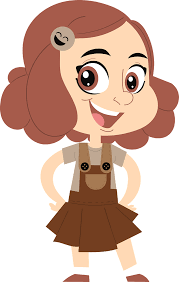 Krzywdzenie dziecka to czyn zabroniony.
Krzywdzenie dzieci można podzielić na następujące kategorie: przemoc fizyczną i psychiczną, wykorzystanie seksualne oraz zaniedbanie.
Jeśli czujesz się krzywdzony lub jesteś świadkiem krzywdzenia- powiedz nam                o tym!
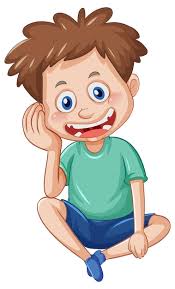 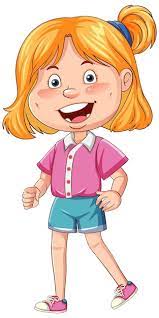 Nie bój się mówić o swoich uczuciach.
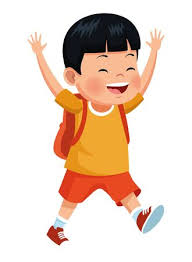 Pracownicy Powiatowego Centrum Pomocy Rodzinie zawsze Cię wysłuchają!
STANDARDY OCHRONY MAŁOLETNICH w Powiatowym Centrum Pomocy Rodzinie                             w Zakopanem
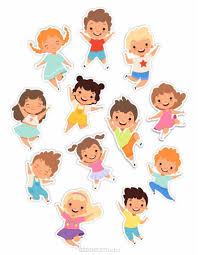 Będziemy Cię wspierać i zaoferujemy swoją pomoc.
Nikt nie ma prawa dotykać Cię w sposób, który przekracza granice właściwego zachowania.
Bez zgody Twojej oraz Twoich opiekunów, nikt nie ma prawa robić Ci zdjęć oraz nagrywać Twojego wizerunku.
Zapewnimy Ci bezpieczne i komfortowe miejsce na rozmowę.